Personal Details Name and Surname: Kamran Dehghandehghan.k@umsu.ac.i Sex: Male                    Date of Birth: 1974/08/23               Place of Birth: Urmia Province and City of Residence: West  Azarbayjan , Urmia  Address: No.8, 2nd alley , Adalat Blvd.Urmia  , WestAzarbayjan , Iran. Tel.: +989144468267 Email:  dehghan.k@umsu.ac.ir
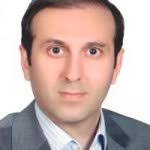 Education: Associate professor of Neonatology, Faculty of medicine ,  Urmia university of medical sciences (UMSU). Graduated from Shahid Beheshti university of medical sciences, Tehran, Iran in the year 2013. Pediatrician graduated from Urmia university of medical sciences, Urmia, Iran
Experiences and Employment:
Language proficiency:
 Senior proficiency certificate in English from The Iran Language Institute (ILI).
Professional work field:
Working as attendant neonatologist in Urmia Motahari Hospital, visiting  NICU and SCN wards.
Educating  medical and nursing students. Woking with and educating medical interns and pediatric residents.
Publications

1. The most common native medicinal plants used for psychiatric and neurological disorders in Urmia city, northwest of Iran 
2. Determination of lead, cadmium and arsenic metals in imported rice into the west  azerbaijan province, northwest of Iran 
3. Monitoring microbial quality of commercial dairy products in West Azerbaijan province, northwest of Iran 
4. A survey of bacterial and mold contamination of imported rice into West Azerbaijan Province, northwest of Iran 
5. Knowledge, belief and performance of staff in food and drug deputy of  Urmia University of Medical Sciences than the use of herbal medicines 
6. The Effect of Abdominal Touch on Nutritional Tolerance in Premature Infants: A Randomized Controlled Clinical Trail 
7. Nursing staff education effect for preparedness of neonatal parents whom hospitalized in Motahari Neonatal Intensive Care Unit for discharge and patients outcome 
8. The Effect of Probiotics on Late-Onset Sepsis in Very Preterm Infants: A Randomized Clinical Trial 
9. Assessment of the Role of Maternal Characteristics, Mental Health and Maternal Marital Satisfaction in Prediction of Neonatal Birth Weight
10. Investigation of the effectiveness of combination  neuropsychologicalr  ehabilitation on cognitive and behavioral function of children with ADHD 
11. Quality evaluation of honey there is in West  Azerbayjan  province post marketing 
12. Investigating the Iron Level in Produced Enriched Flour of West Azerbaijan Province, North West of Iran.
13.ASSESSMENT OF EARLY COMPLICATIONS AND FINAL OUTCOME IN VERY LOW BIRTH WEIGHT (VLBW) NEONATES WITH PREMATURITY: A LONGITUDINAL DESCRIPTIVE STUDY.

14.Acalvaria: An Extremely Rare Congenital Skull Malformation

15.Idiopathic Chy lothorax in a  Term Neonate and Successful Treatment with Octreotide and Medium Chain Triglyceride-Enriched Formula: A Case Report

16.Determining the dehydration prevalence in the several-week-old neonates with jaundice hospitalized in Shahid Motahhary educational therapeutic center of urmia Countyin 2014
17.The Comparison of the Analgesic Effect of Intravenous Acetaminophen with Fentanyl in  Thoracicand Abdominal  Surgeriesof Newborns
18.Evaluating the Frequency of Etiological Causes of Unconjugated Hyperbilirubinemia in Term Neonates Hospitalized in the Pediatric Unit of Shahid  Motahari Hospital in Urmia

19.DETERMINATION OF CONCENTRATION OF NITRATE IN THE ONION IN 1392 IN URMIA BY SPECTROPHOTOMETRY


20.THE EFFECTIVENESS OF MINDFULNESS-BASED COGNITIVE THERAPY 
IN REDUCING RUMINATION, DYSFUNCTIONAL ATTITUDE AND NEGATIVE AUTOMATIC THOUGHTS IN PATIENTS WITH GENERALIZED ANXIETY …

21.Evaluating the Frequency of Etiological Causes of Unconjugated Hyper bilirubinemia in Term Neonates Hospitalized in the Pediatric Unit of shahid motahari Hospital in   urmia


22.ASSESSMENT OF EARLY COMPLICATIONS AND FINAL OUTCOME IN VERY LOW BIRTH WEIGHT (VLBW) NEONATES WITH PREMATURITaY: A LONGITUDINAL DESCRIPTIVE STUDY